Урок 7 (8) Параллельность прямой и плоскости. Решение задач
Прямые не пересекаются и лежат в одной плоскости
Плоскости не имеют общих точек
Прямая и плоскость не имеют общих точек
Параллельность в пространстве
Параллельность плоскостей
Параллельность прямых
Параллельность прямой и плоскости
Теорема: Если прямая, не лежащая в данной плоскости, параллельна какой-нибудь прямой, лежащей в этой плоскости, то она параллельна данной плоскости.
а
Дано: а, , ab
          а, b 
Доказать: а

b
Доказательство:
По условию ab, b
Пусть а(по Лемме) b -W b    
а=(по определению) а
Следствие 1: Если плоскость проходит через данную прямую , параллельную другой плоскости и пересекает эту плоскость, то линия пересечения плоскостей параллельна данной прямой
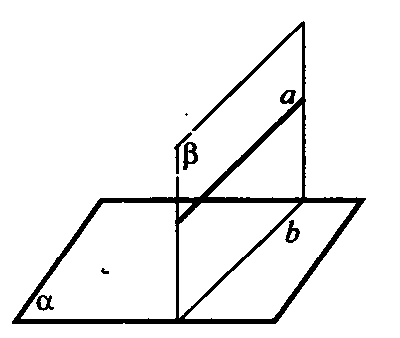 Дано: а, , ,             а,    
а, 

Доказать: аb
Следствие 2: Если одна из двух параллельных прямых параллельна данной плоскости, то другая прямая либо также параллельна данной плоскости, либо лежит в этой плоскости
Дано: ab; a
Доказать: 
1) b; 2)b
Решение задач с комментариями
№18 (б)
№20
№22
№26
Домашнее задание
П.6 №18 (а), 19, 21, 24, 28